A LEVEL GEOGRAPHY
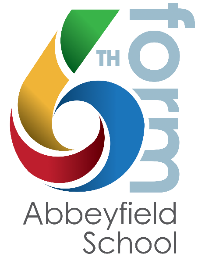 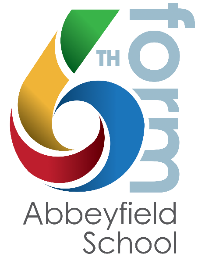 WHY CHOOSE A LEVEL GEOGRAPHY?
Excellent links to other subjects i.e. Economics, Business, Sciences, English and ALL other Humanities subjects.
Highly academic and valued by employees and universities -  Geography graduates are amongst the most employable – a facilitating subject.
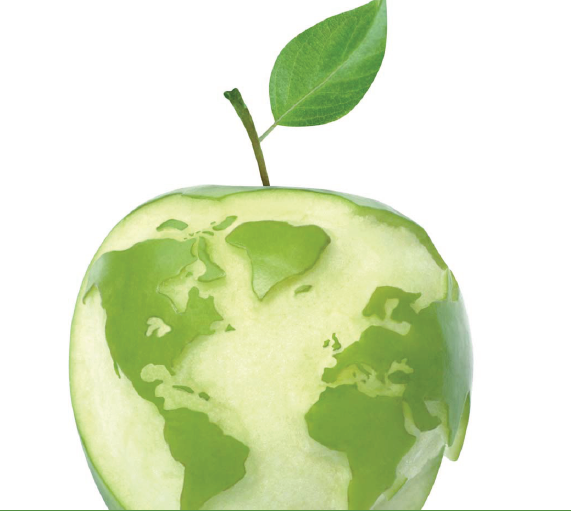 Top Universities identify Geography as most likely to be required, or preferred, for entry for degree courses
In a diverse and changing word, Geography is one of the most relevant subjects you can choose to study.
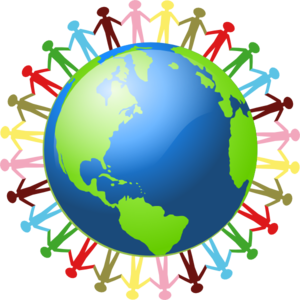 A LEVEL GEOGRAPHY RESULTS ARE CONSISTENTLY VERY STRONG AND THE COURSE IS EXTREMELY WELL SUPPORTED BY EXPERIENCED TEACHERS
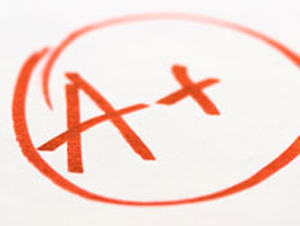 CAN I STUDY A LEVEL GEOGRAPHY?
Entry required is Grade 5 Geography . If you are consistently working at this grade or above, you should consider GEOGRAPHY